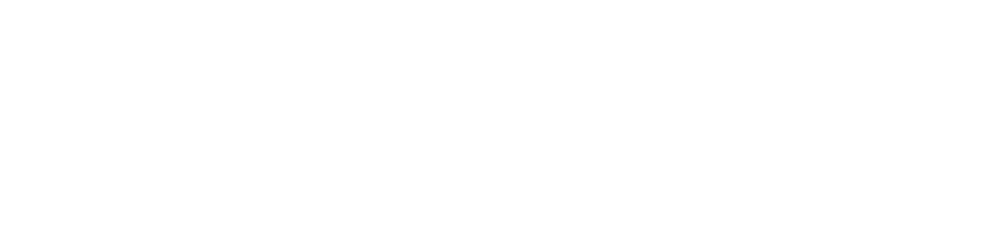 Thursday Bible Study
Acts 20:17-32
Joshua Tapp
True Words Baptist Church – 1377 S. 20th St. Louisville, KY – TrueWordsBaptist.org
Acts 20:17-20   And from Miletus he sent to Ephesus, and called the elders of the church.  18 And when they were come to him, he said unto them, Ye know, from the first day that I came into Asia, after what manner I have been with you at all seasons,  19 Serving the Lord with all humility of mind, and with many tears, and temptations, which befell me by the lying in wait of the Jews:  20 And how I kept back nothing that was profitable unto you, but have shewed you, and have taught you publickly, and from house to house,
Acts 20:21-24   Testifying both to the Jews, and also to the Greeks, repentance toward God, and faith toward our Lord Jesus Christ.  22 And now, behold, I go bound in the spirit unto Jerusalem, not knowing the things that shall befall me there:  23 Save that the Holy Ghost witnesseth in every city, saying that bonds and afflictions abide me.  24 But none of these things move me, neither count I my life dear unto myself, so that I might finish my course with joy, and the ministry, which I have received of the Lord Jesus, to testify the gospel of the grace of God.
Acts 20:25-28   And now, behold, I know that ye all, among whom I have gone preaching the kingdom of God, shall see my face no more.  26 Wherefore I take you to record this day, that I am pure from the blood of all men.  27 For I have not shunned to declare unto you all the counsel of God.  28 Take heed therefore unto yourselves, and to all the flock, over the which the Holy Ghost hath made you overseers, to feed the church of God, which he hath purchased with his own blood.
Acts 20:29-32   For I know this, that after my departing shall grievous wolves enter in among you, not sparing the flock.  30 Also of your own selves shall men arise, speaking perverse things, to draw away disciples after them.  31 Therefore watch, and remember, that by the space of three years I ceased not to warn every one night and day with tears.  32 And now, brethren, I commend you to God, and to the word of his grace, which is able to build you up, and to give you an inheritance among all them which are sanctified.
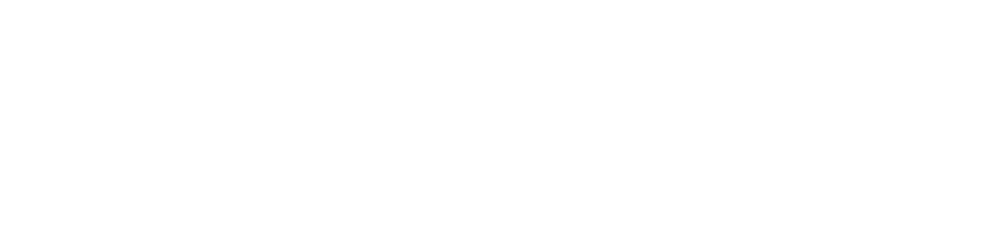 Title of the Bible Study
A Biblical ChurchPart 4: Biblical Leadership & Structure
True Words Baptist Church – 1377 S. 20th St. Louisville, KY – TrueWordsBaptist.org
Matthew 16:18  And I say also unto thee, That thou art Peter, and upon this rock I will build my church; and the gates of hell shall not prevail against it.
1 Peter 5:2-3  Feed the flock of God which is among you, taking the oversight thereof, not by constraint, but willingly; not for filthy lucre, but of a ready mind;  3 Neither as being lords over God's heritage, but being ensamples to the flock.
Acts 20:28  Take heed therefore unto yourselves, and to all the flock, over the which the Holy Ghost hath made you overseers, to feed the church of God, which he hath purchased with his own blood.
John 10:11-15  I am the good shepherd: the good shepherd giveth his life for the sheep.  12 But he that is an hireling, and not the shepherd, whose own the sheep are not, seeth the wolf coming, and leaveth the sheep, and fleeth: and the wolf catcheth them, and scattereth the sheep.  13 The hireling fleeth, because he is an hireling, and careth not for the sheep.  14 I am the good shepherd, and know my sheep, and am known of mine.  15 As the Father knoweth me, even so know I the Father: and I lay down my life for the sheep.
Titus 1:6  If any be blameless, the husband of one wife, having faithful children not accused of riot or unruly.
Acts 14:23  And when they had ordained them elders in every church, and had prayed with fasting, they commended them to the Lord, on whom they believed.
1 Timothy 5:17-18  Let the elders that rule well be counted worthy of double honour, especially they who labour in the word and doctrine.  18 For the scripture saith, Thou shalt not muzzle the ox that treadeth out the corn. And, The labourer is worthy of his reward.
Acts 20:17  And from Miletus he sent to Ephesus, and called the elders of the church.
Hebrews 13:17  Obey them that have the rule over you, and submit yourselves: for they watch for your souls, as they that must give account, that they may do it with joy, and not with grief: for that is unprofitable for you.
Ephesians 4:11  And he gave some, apostles; and some, prophets; and some, evangelists; and some, pastors and teachers;
2 Timothy 4:5  But watch thou in all things, endure afflictions, do the work of an evangelist, make full proof of thy ministry.
Acts 21:8-9  And the next day we that were of Paul's company departed, and came unto Caesarea: and we entered into the house of Philip the evangelist, which was one of the seven; and abode with him.  9 And the same man had four daughters, virgins, which did prophesy.
1 Timothy 3:15  But if I tarry long, that thou mayest know how thou oughtest to behave thyself in the house of God, which is the church of the living God, the pillar and ground of the truth.
Proverbs 30:6  Add thou not unto his words, lest he reprove thee, and thou be found a liar.
1 Peter 5:1-3  The elders which are among you I exhort, who am also an elder, and a witness of the sufferings of Christ, and also a partaker of the glory that shall be revealed:  2 Feed the flock of God which is among you, taking the oversight thereof, not by constraint, but willingly; not for filthy lucre, but of a ready mind;  3 Neither as being lords over God's heritage, but being ensamples to the flock.
Acts 14:23  And when they had ordained them elders in every church, and had prayed with fasting, they commended them to the Lord, on whom they believed.
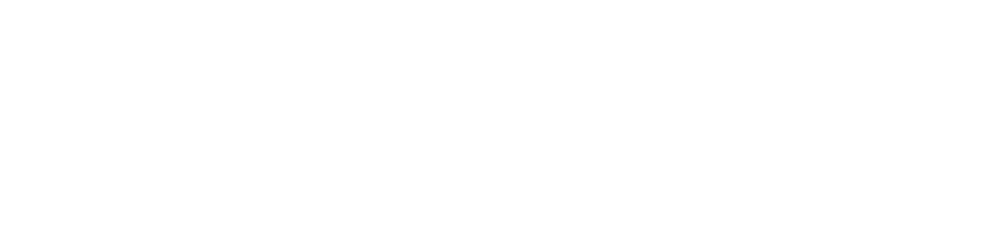 Visit Us:

TrueWordsBaptist.org
True Words Baptist Church – 1377 S. 20th St. Louisville, KY – TrueWordsBaptist.org